SPINOSO DANIELA2°D   2015-2016RAPPRESENTAZIONE GRAFICA
Linea  mare uomo/donna/bambino
I.I.S.” N. De Filippis - G. Prestia”     VIBO VALENTIA
Percorso
Linea mare
Linea palestra
Linea  Hobby
Costume da donna. Modello a bikini con parte superiore a fascia.Viola, con parte superiore a quadretti piccoli.
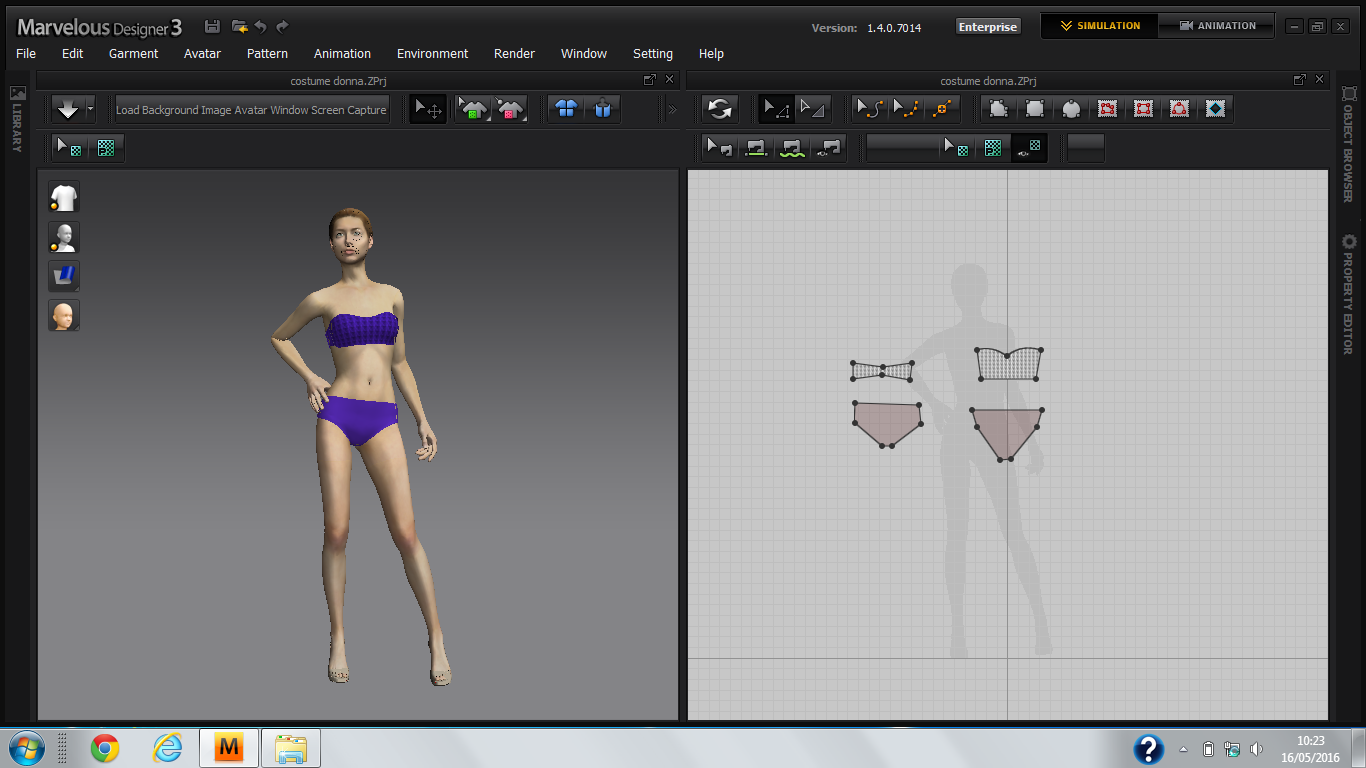 Costume uomo con canotta.Il costume è sopra il ginocchio,largo;è viola a righe e la canotta è nera.
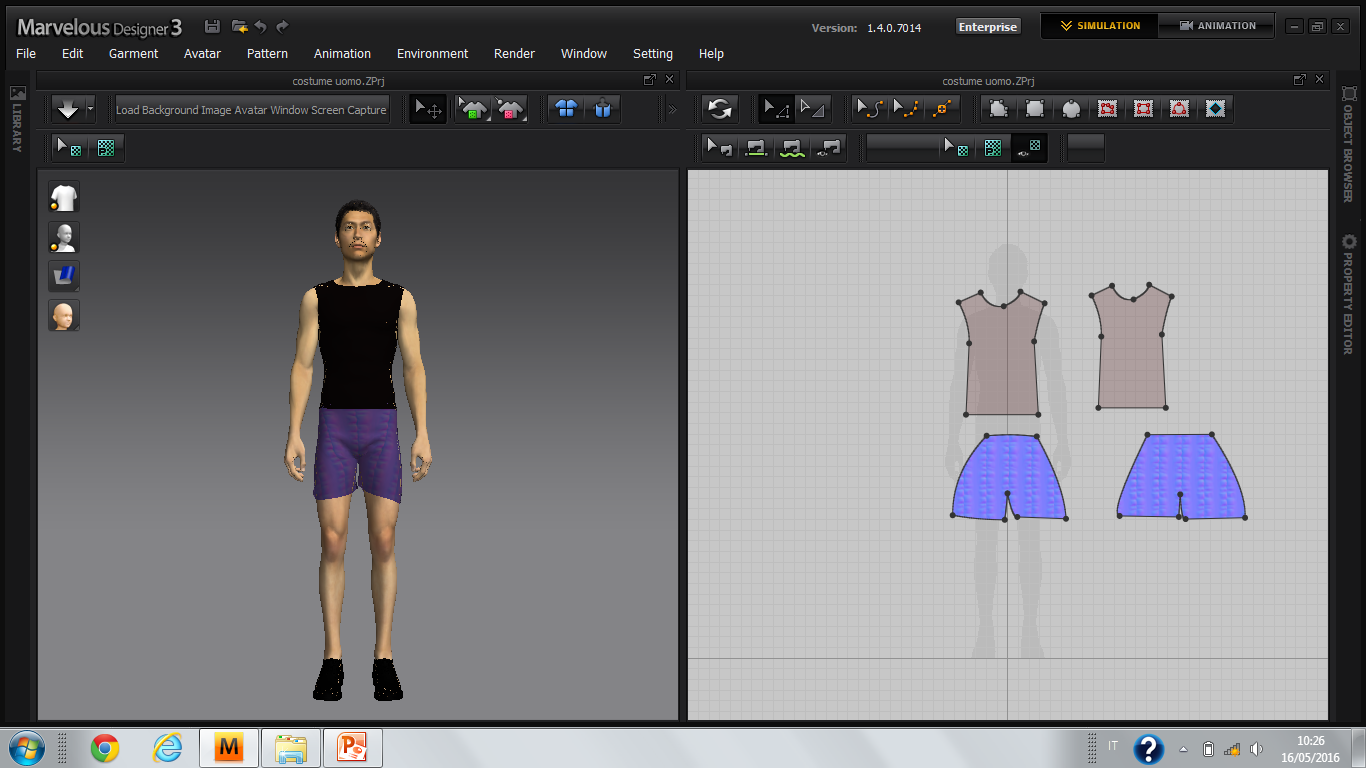 Costume bimbo a pantaloncino,con maglietta a maniche corte.Il costume è rosso e la maglia è blu.
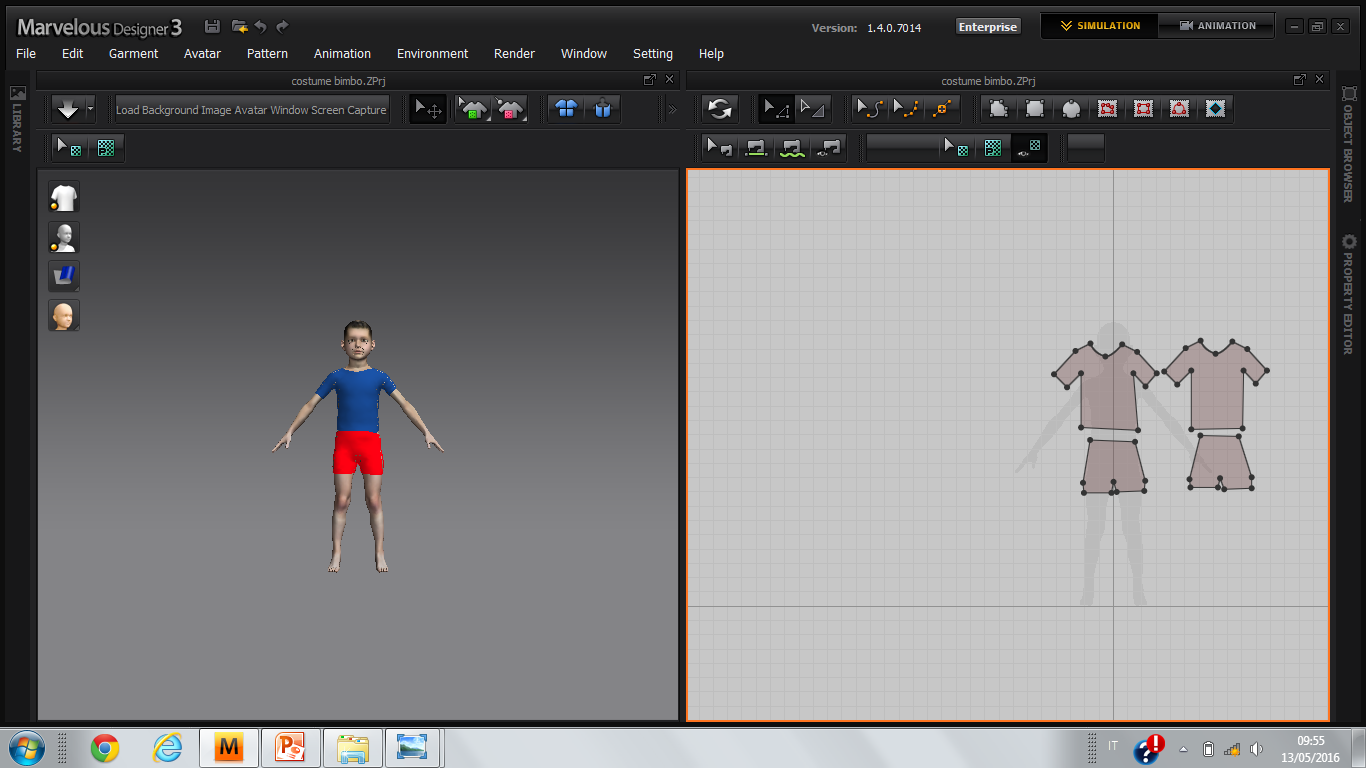 Pareo donna. Colore rosa pesca.
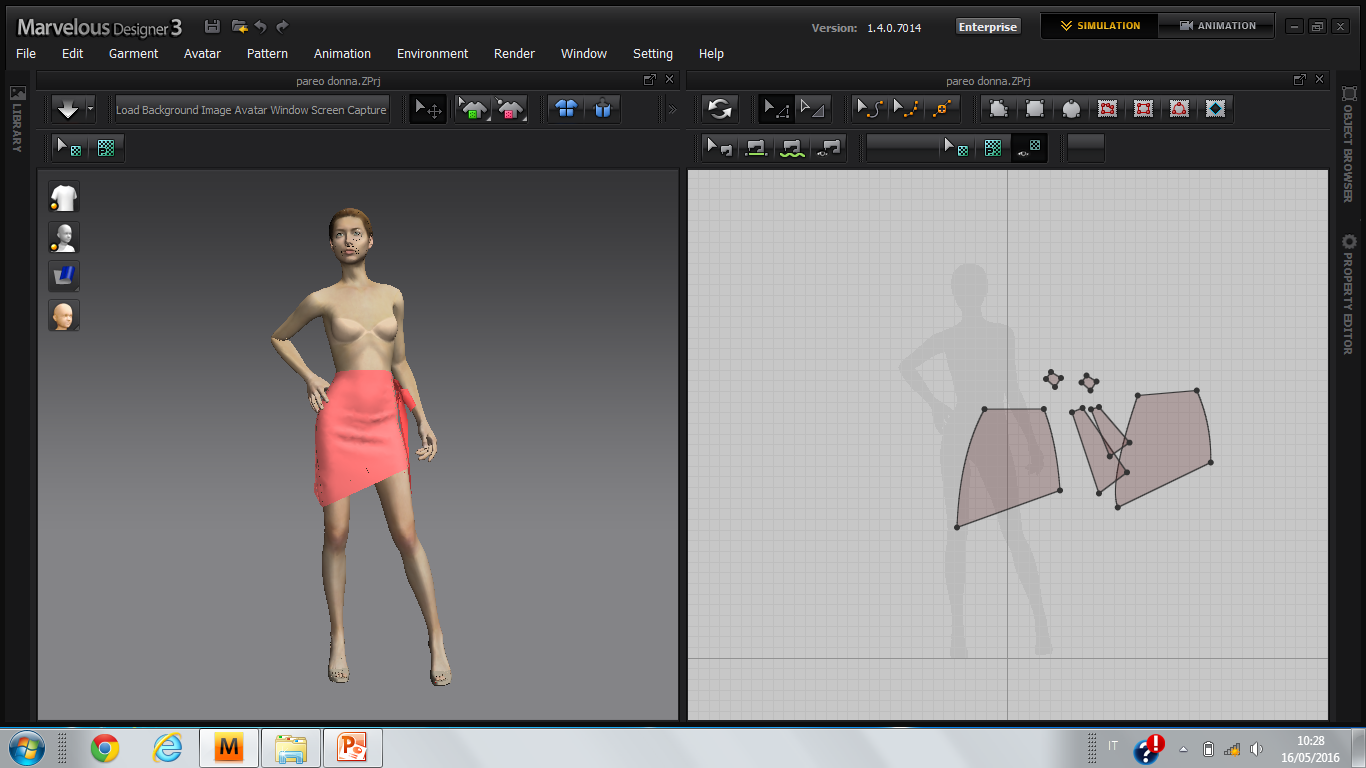 Linea palestra 
uomo/donna/bambino
Completo palestra donna.Pantalone elasticizzato con top,il pantalone è nero e il top è rosso.
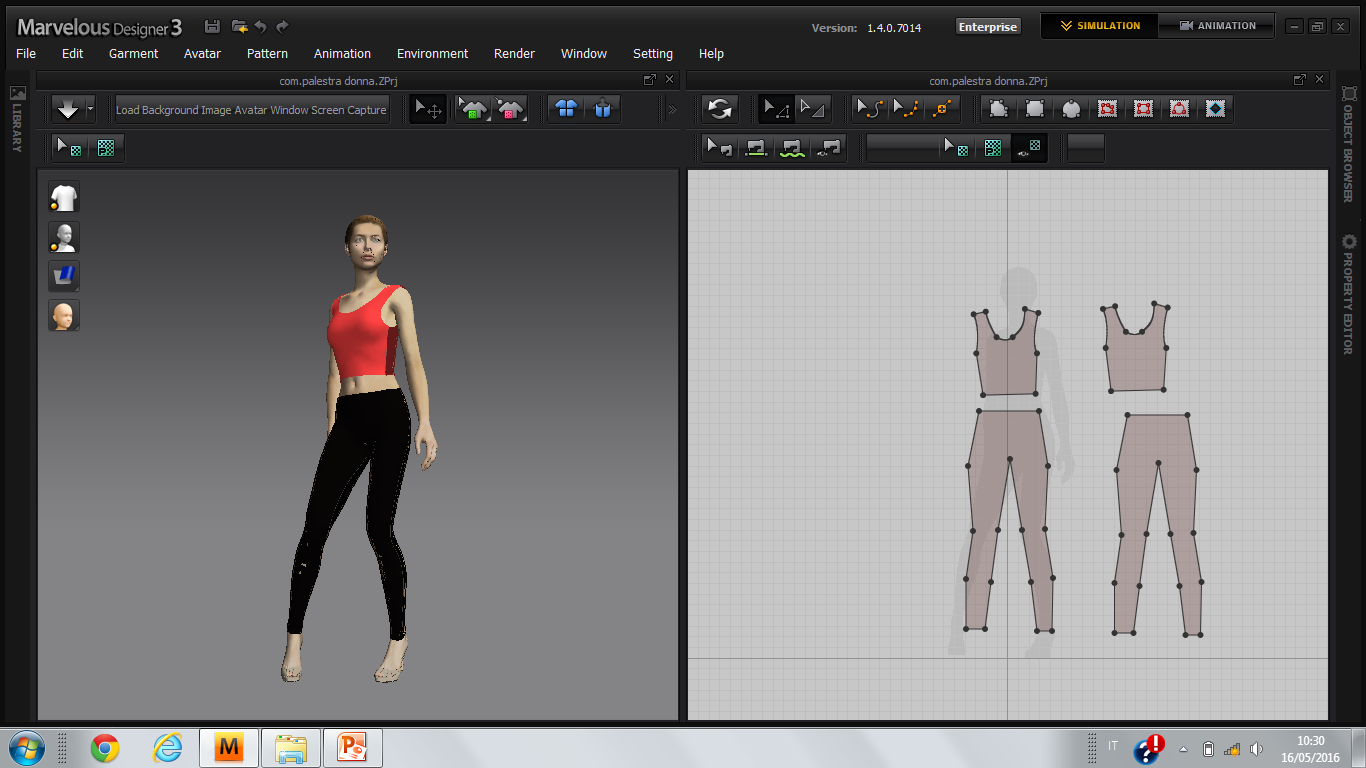 Completo palestra uomo.Pantaloni al  ginocchio con maglia a maniche corte.Pantalone  blu marino con maglia bianca
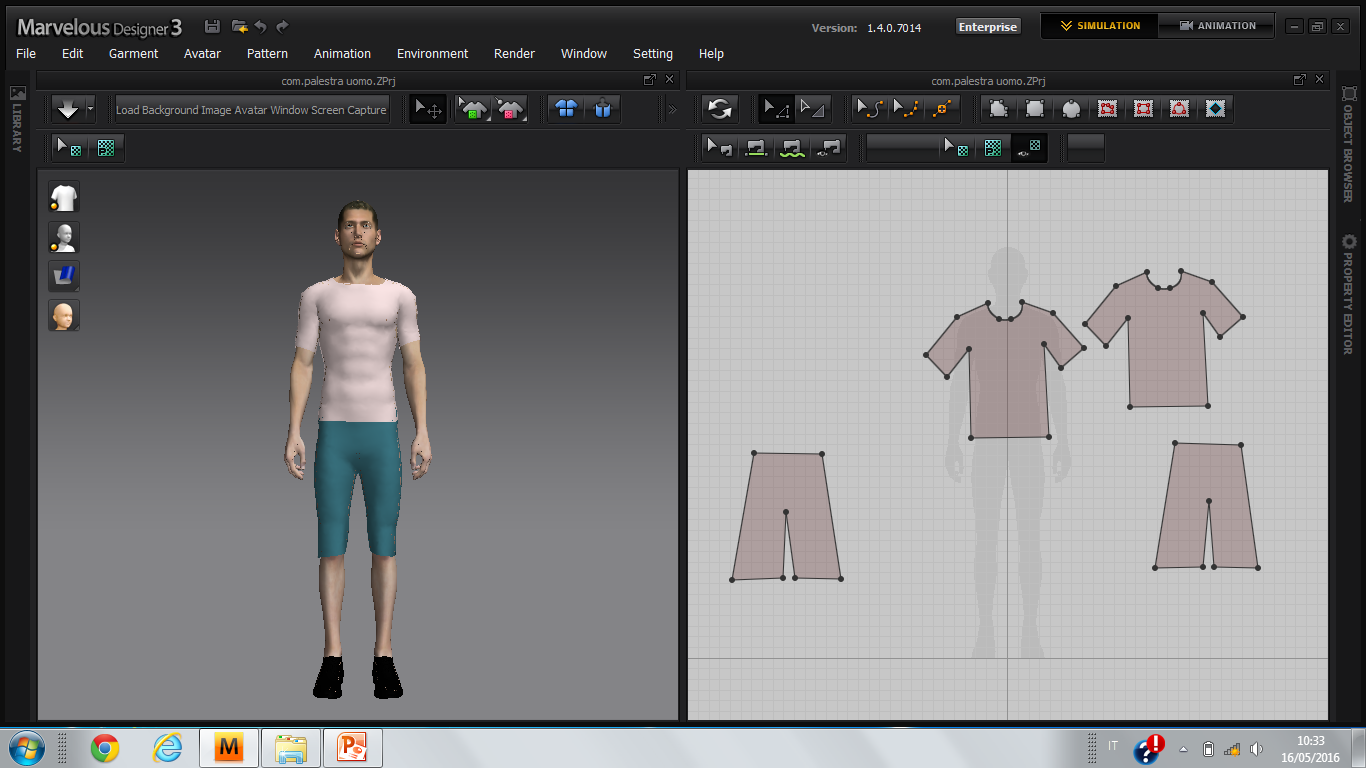 Completo palestra bimbo. Tuta rossa con canotta blu.Il pantalone è a righe.
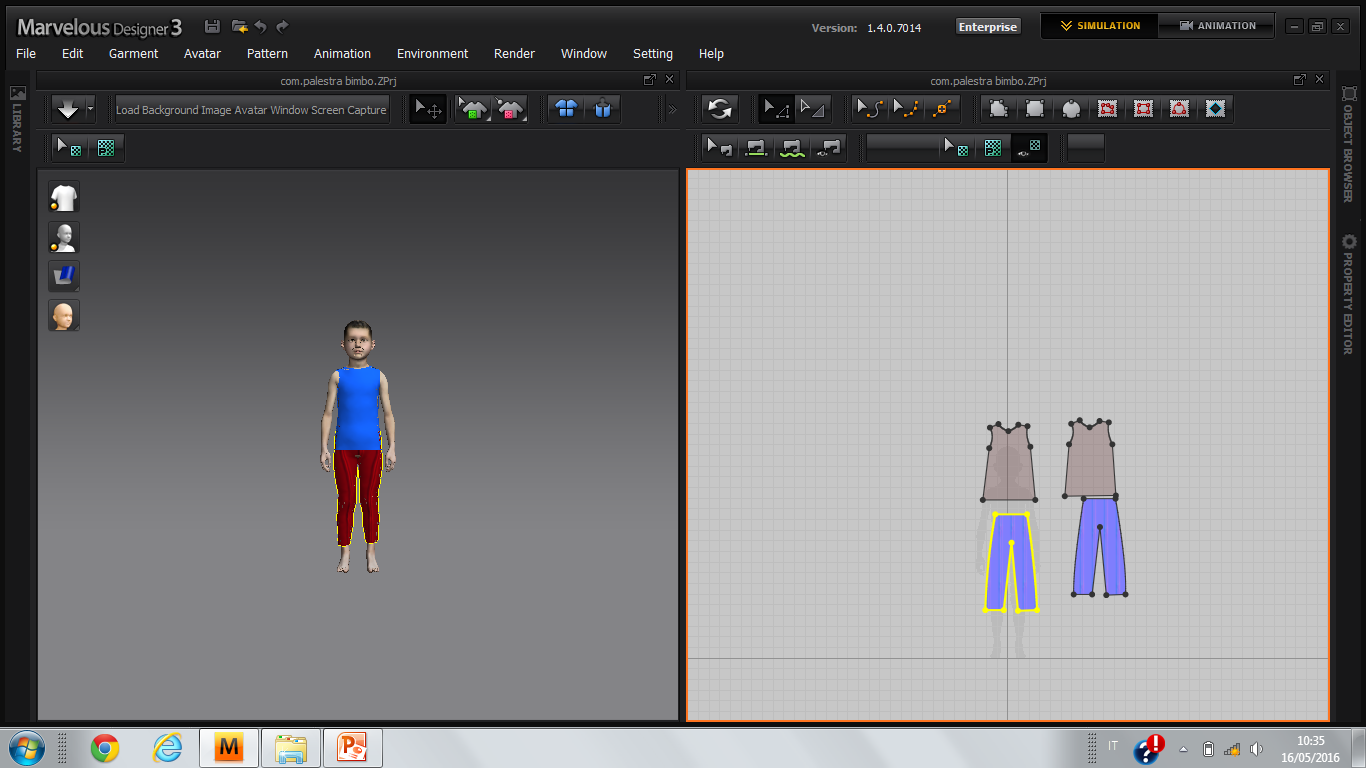 Linea hobby
Uomo/donna/bambino
Calciatore uomo.Pantaloncino bianco e maglia nera.
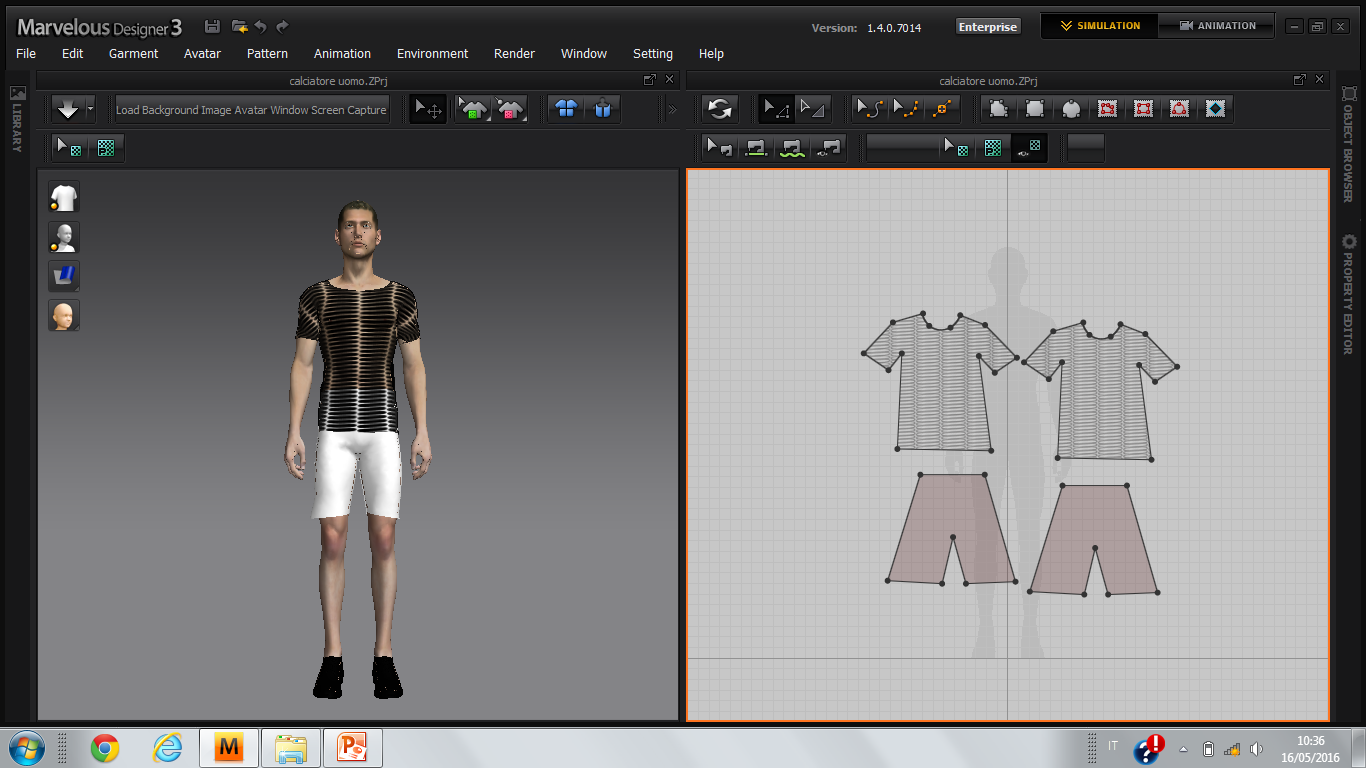 Calciatore bimbo.Pantaloncino nero e maglia bianca.
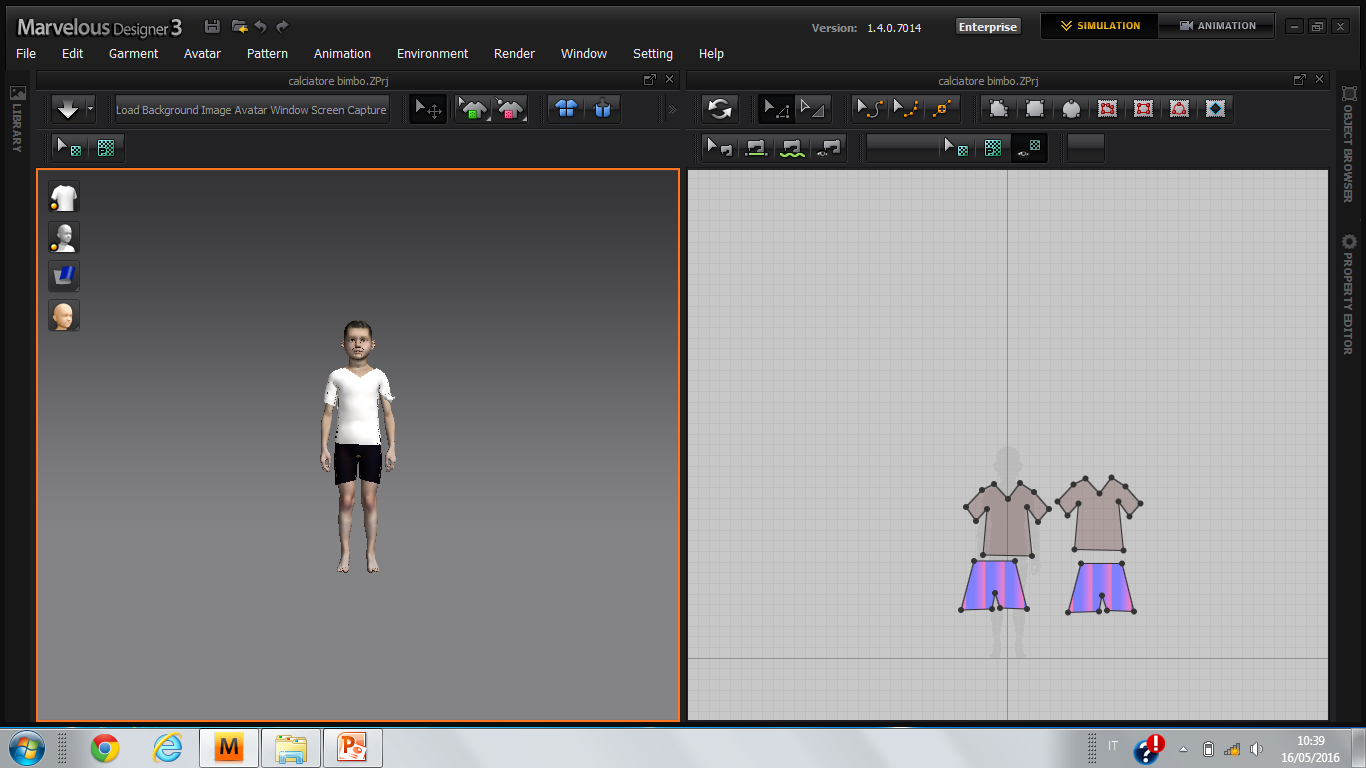 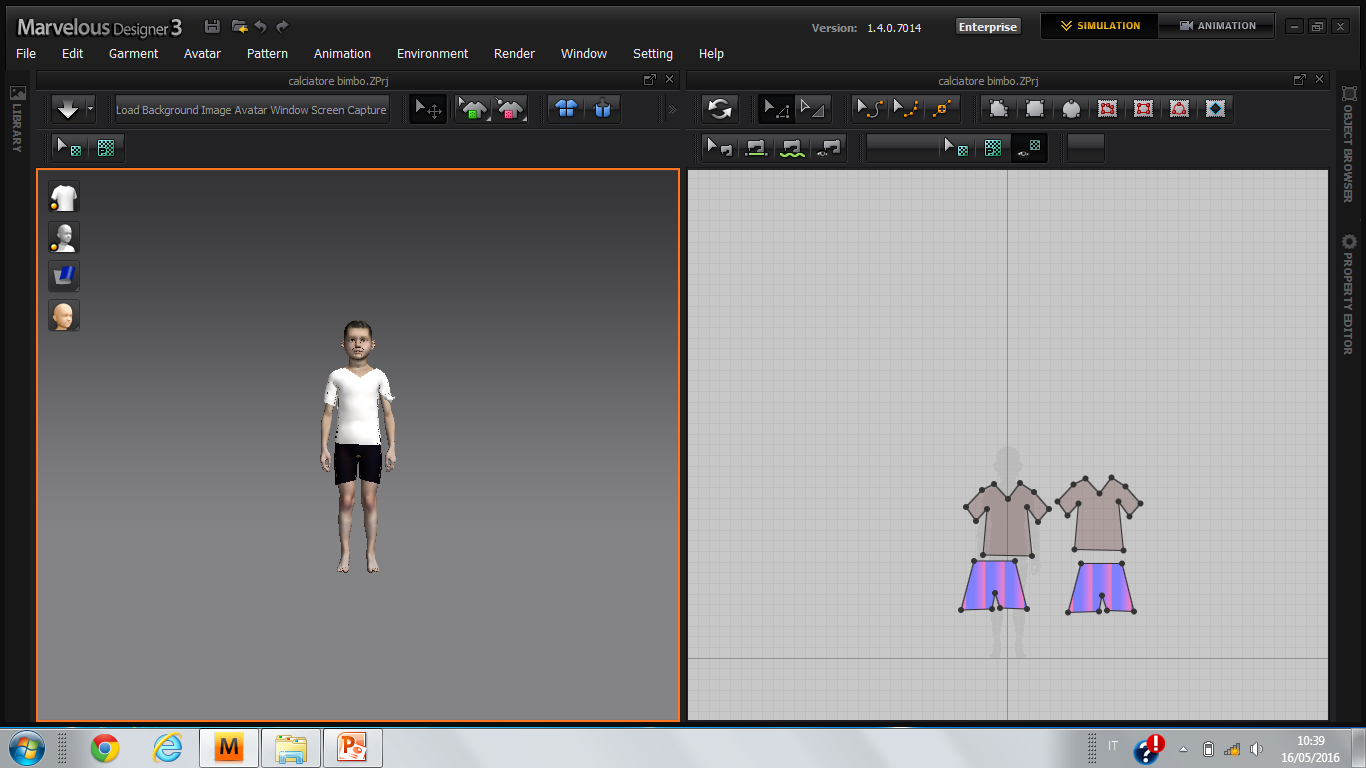 Ringraziamenti
Si ringraziano tutti quelli che mi hanno aiutato in questo percorso.
Il Dirigente Scolastico
Il Prof. De Luca Fortunato
Le mie compagne di classe
Gli addetti al laboratorio